NEWWELS EVO 125 ATV
40.000 т.р( сорок тысяч рублей)Исполнитель обязуется
1)Снижена вибрация двигателя.
Добавлены дополнительные подушки крепление.
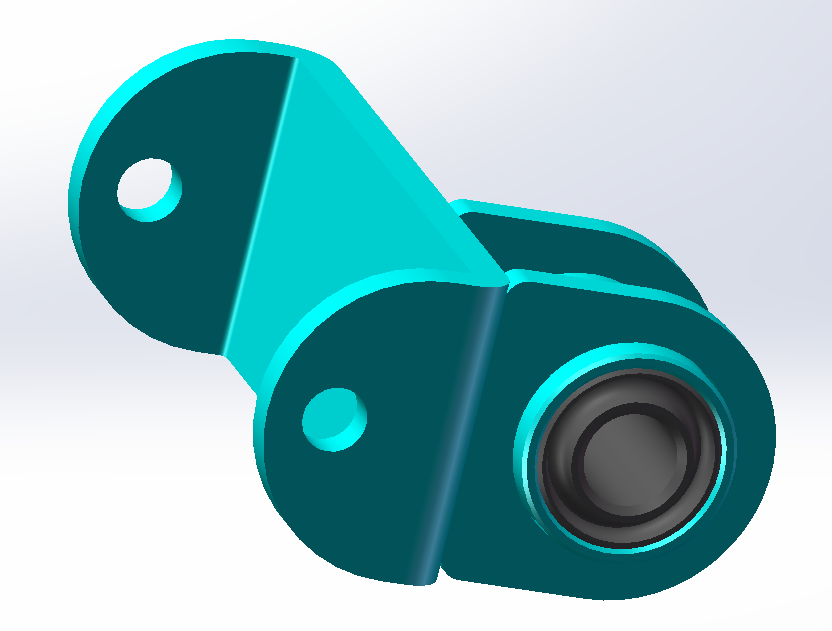 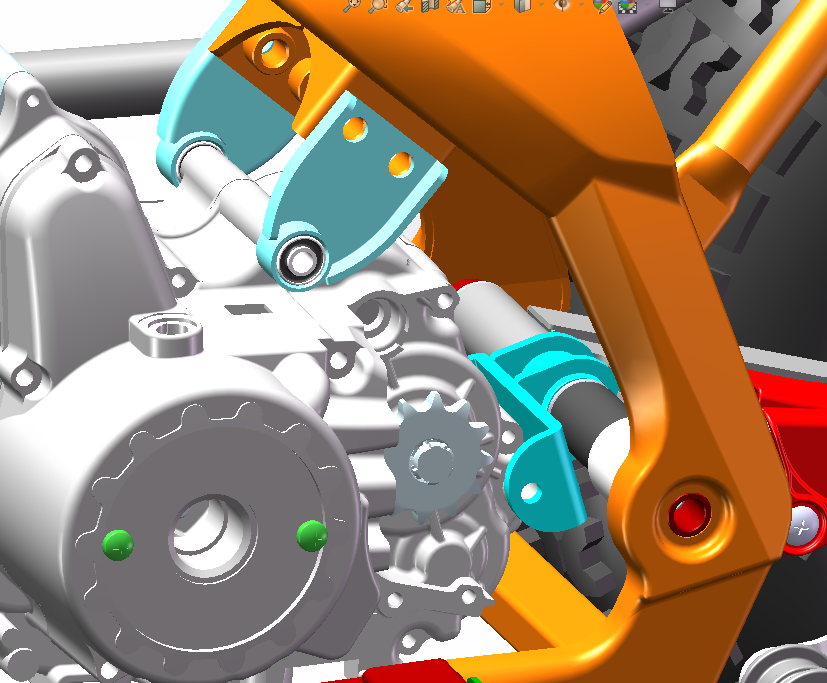 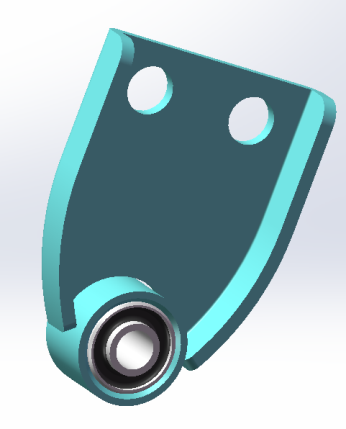 Добавлена резиновая подушка между глушителем и рамой, чтобы уменьшить вибрацию и продлить срок службы глушителя.
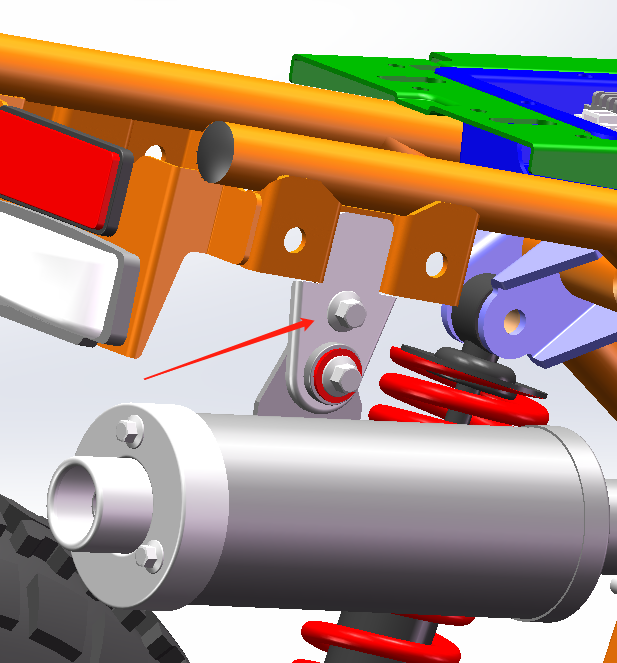 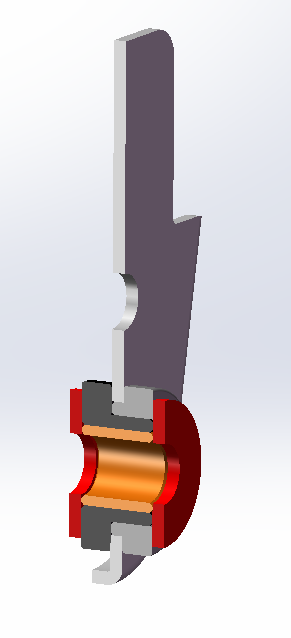 Обновлённая и улучшена рама
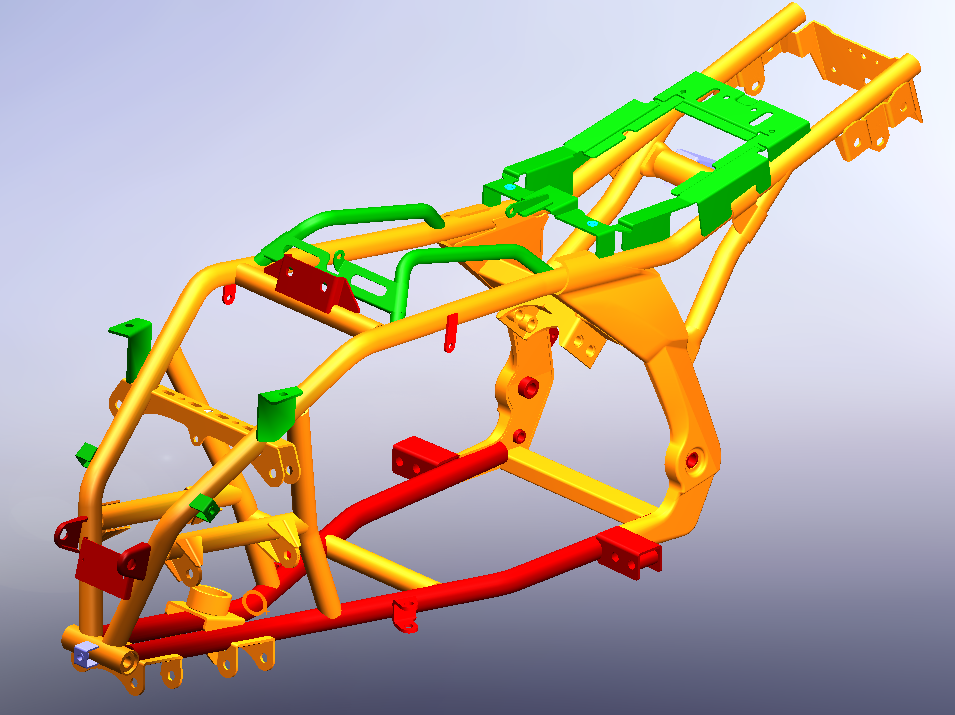 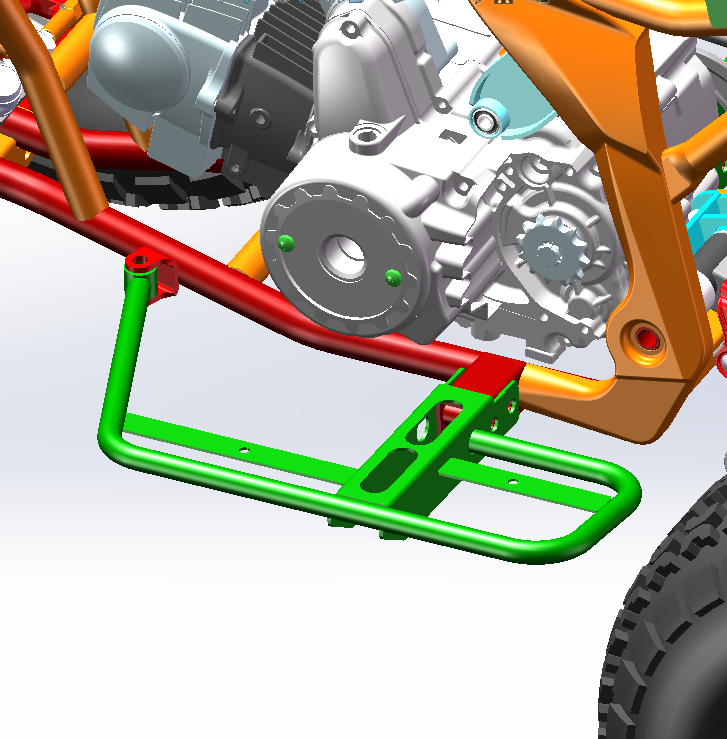 Подножки съёмные, упаковка занчительно уменьшиться тем самым логистика станет дешевле.
Обновлённая рама позволит устанавливать двигатели YX140 Engine
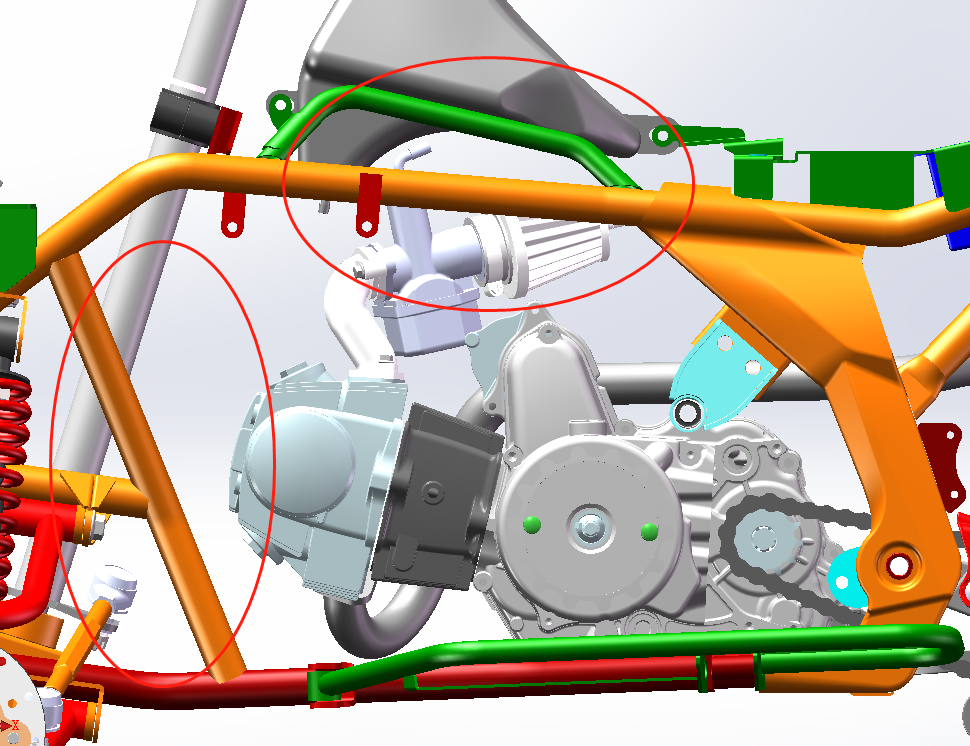 Передние верхние и нижние рычаги  аналогичен системе более старшей модели EVO200.( повысилась устойчивость в поворотах)
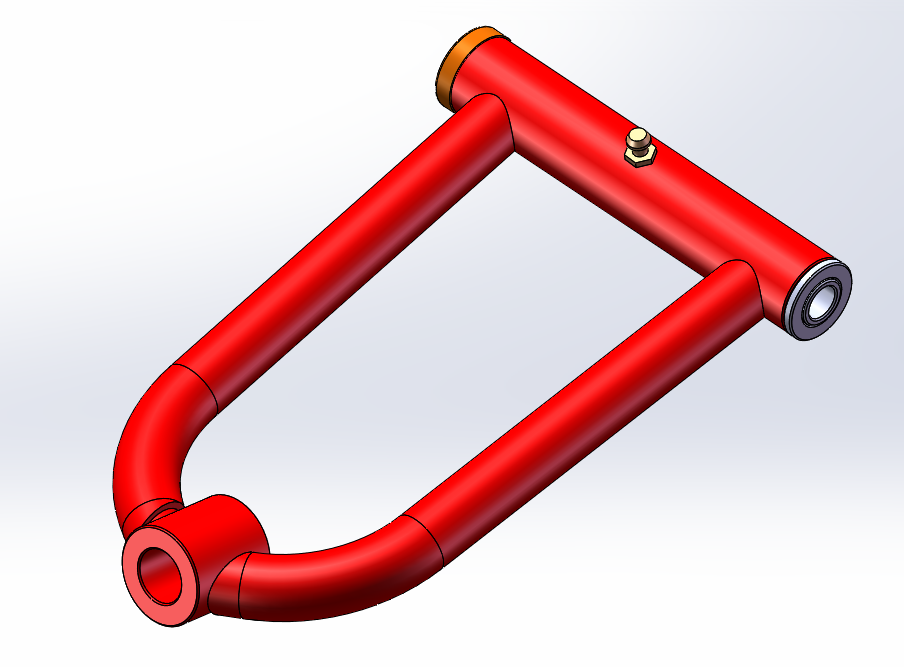 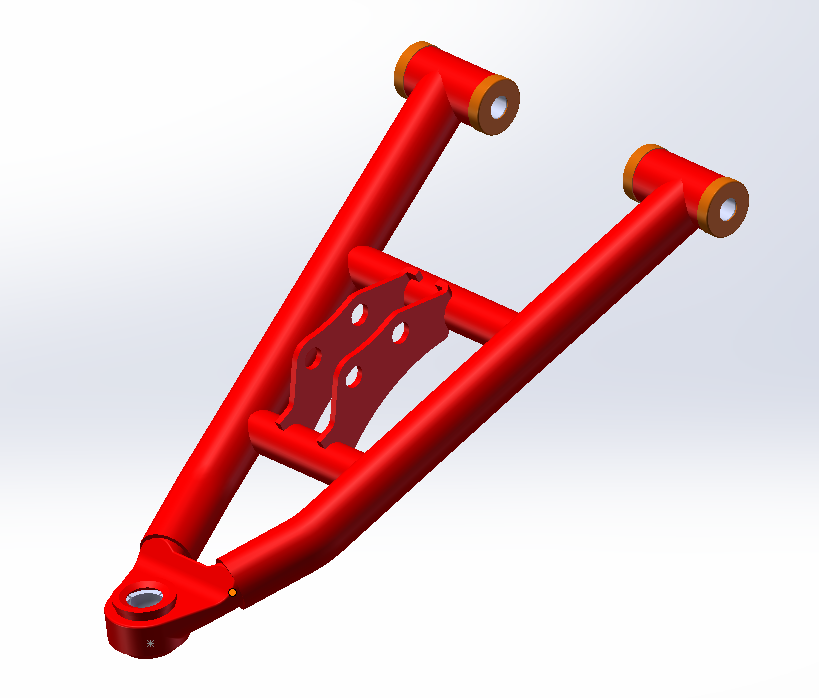 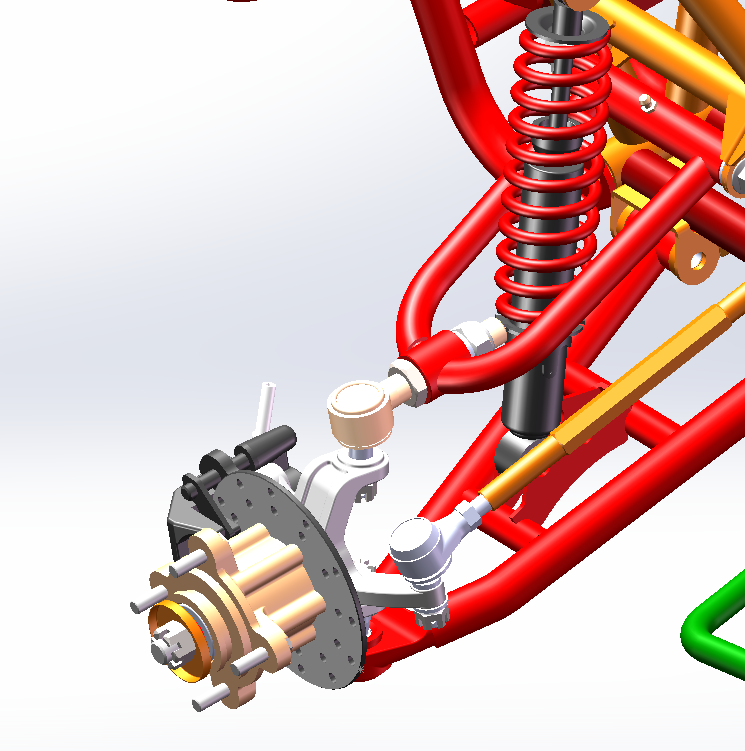 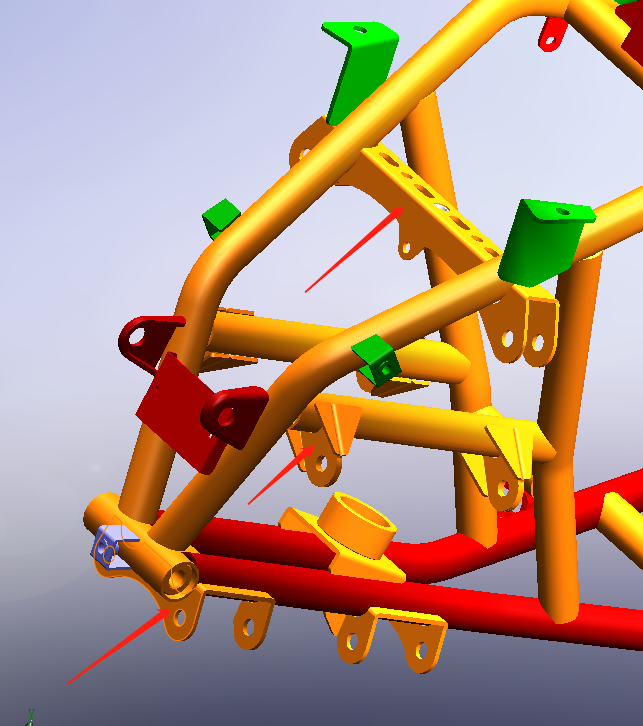 Угол поворота
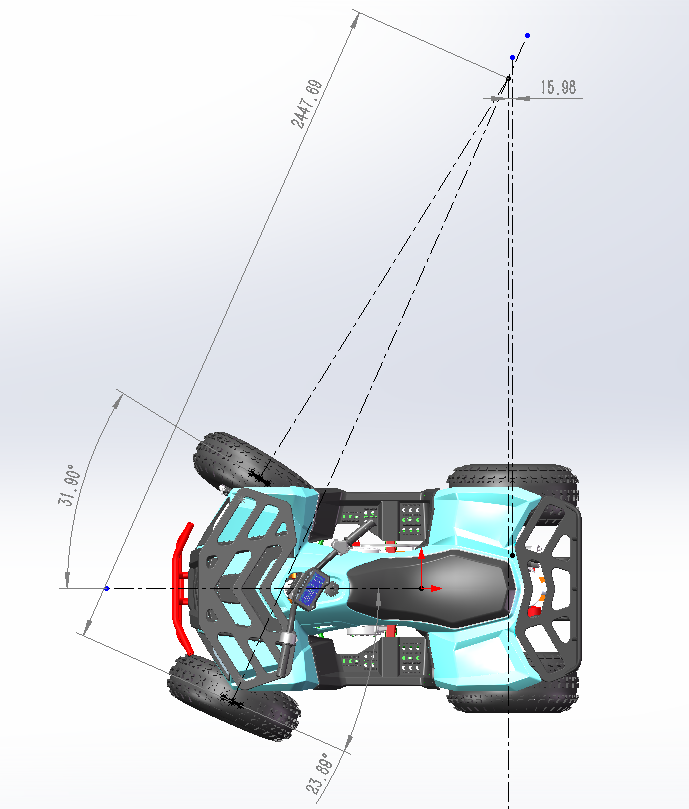 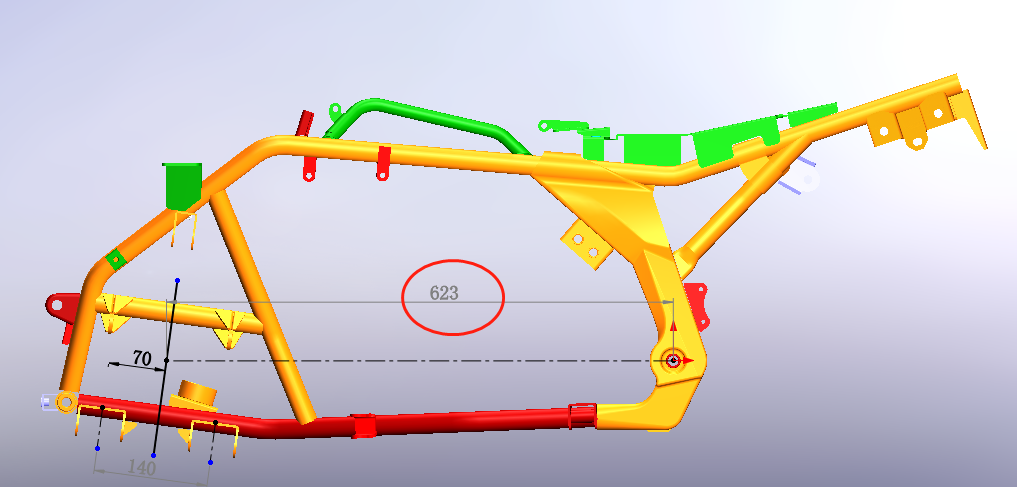 Новая рама
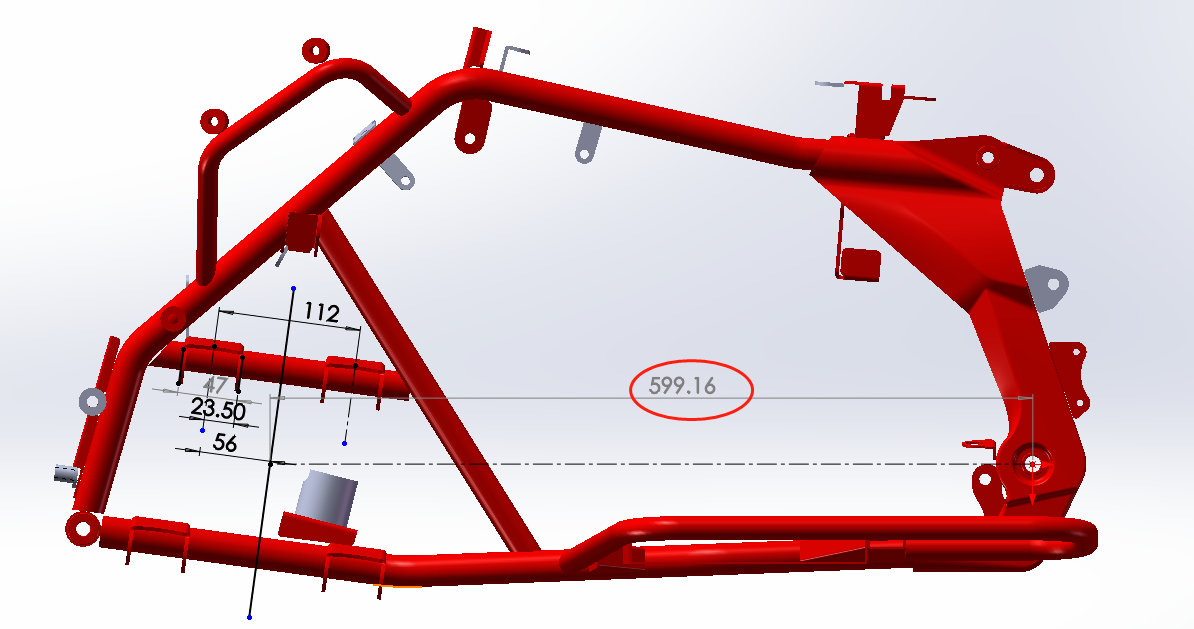 Старая рама
Новая Конструкция Системы Заднего маятника.
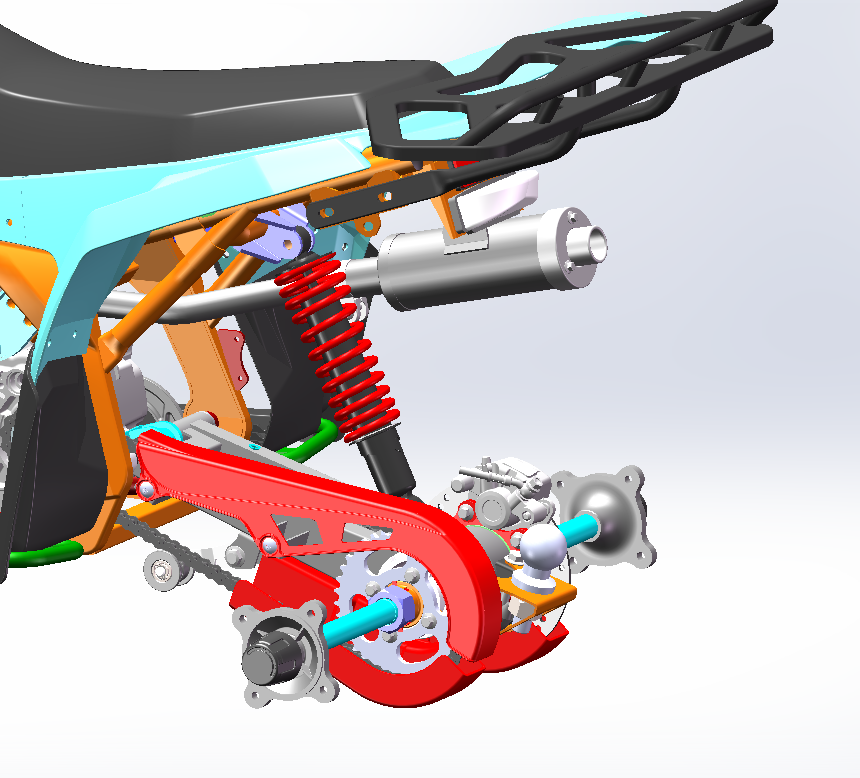 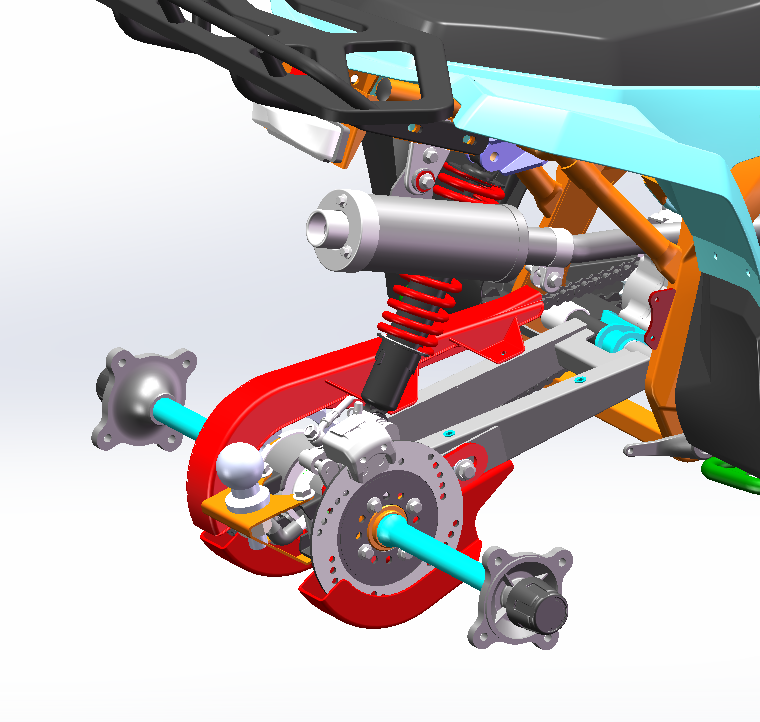 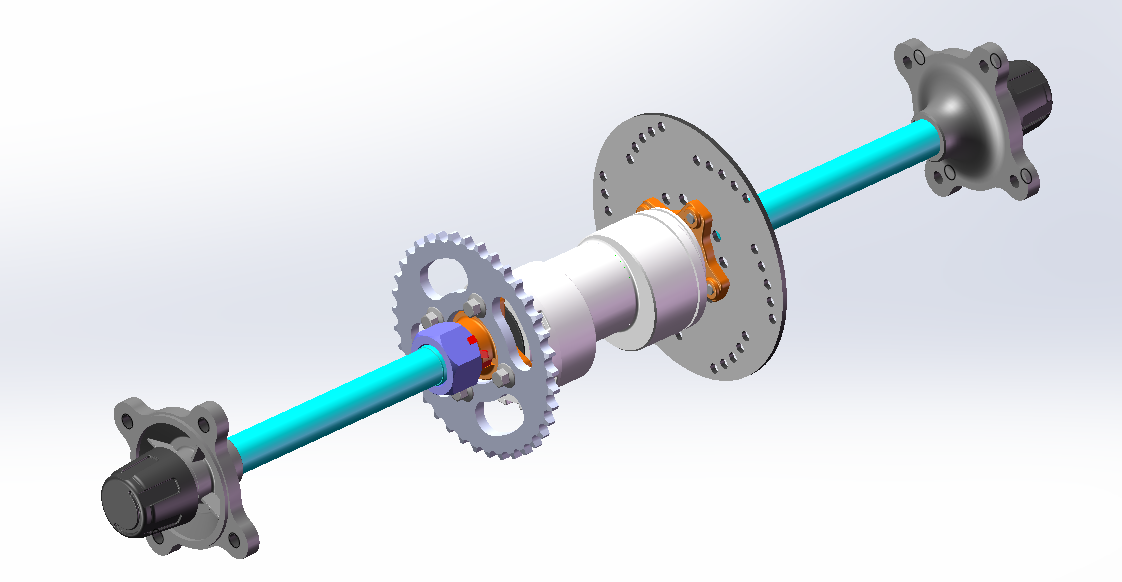 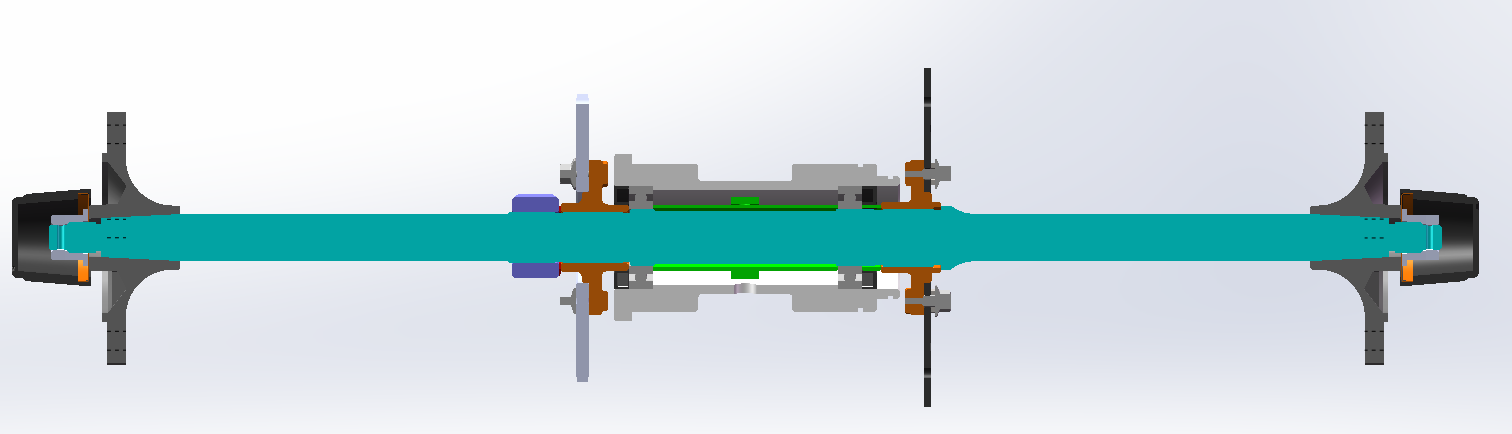 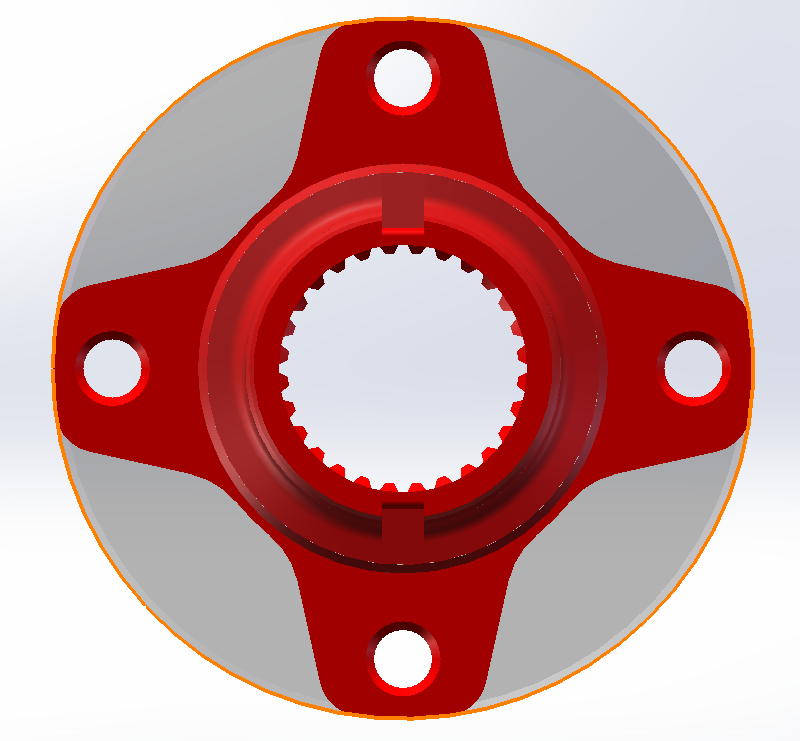 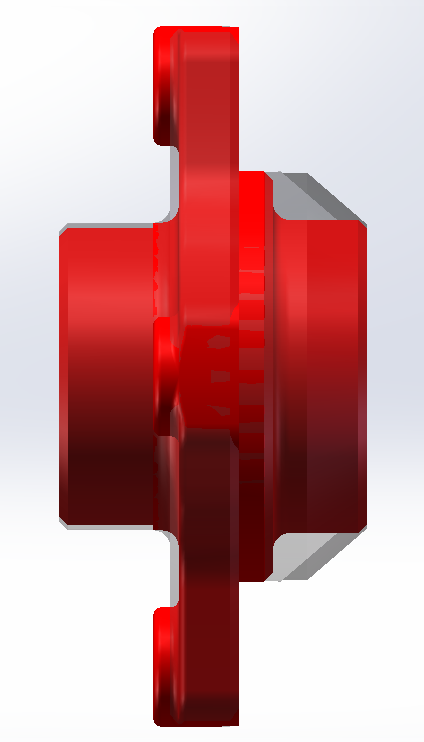 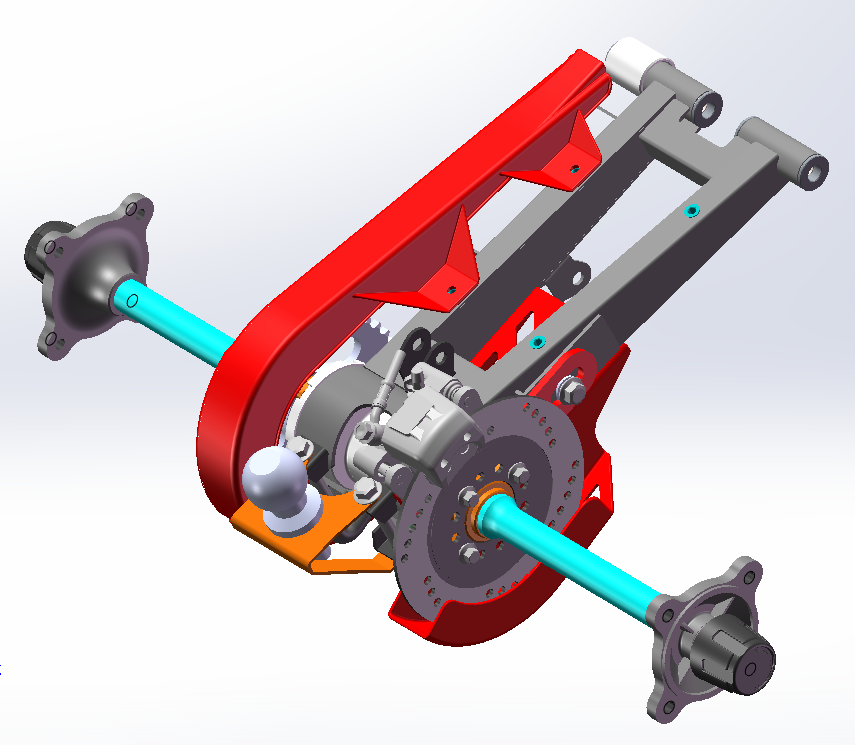 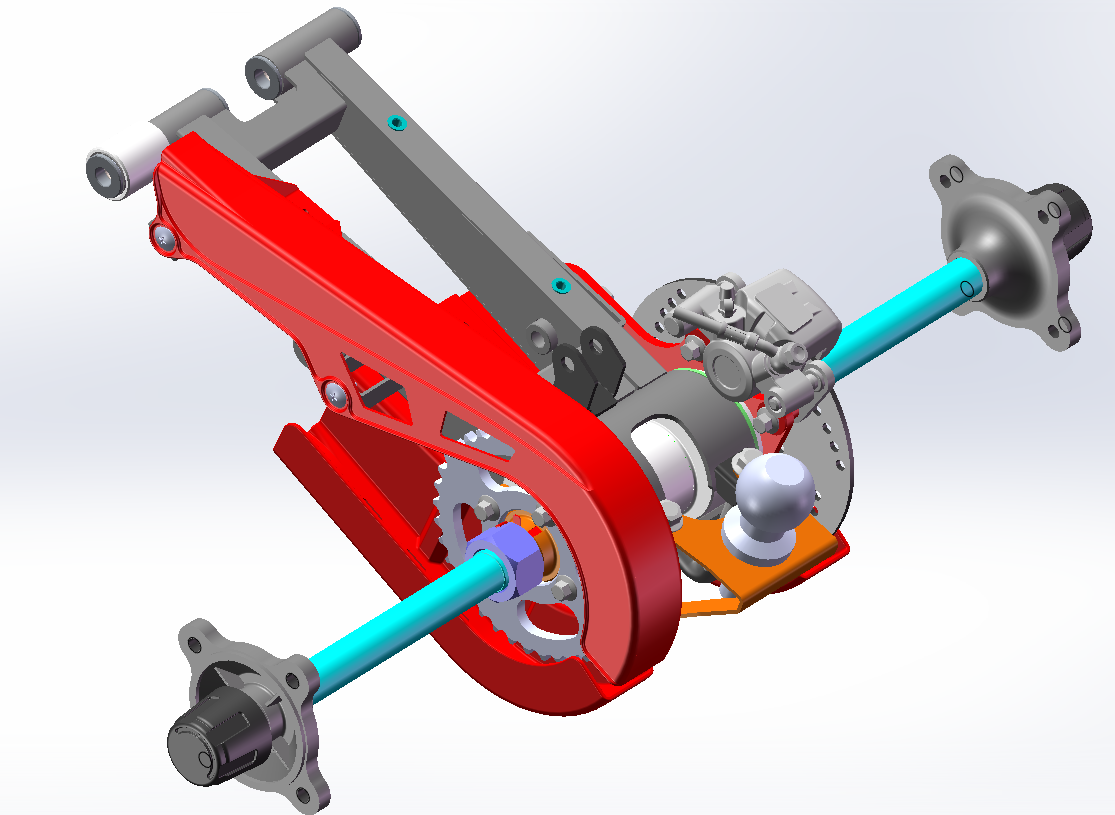 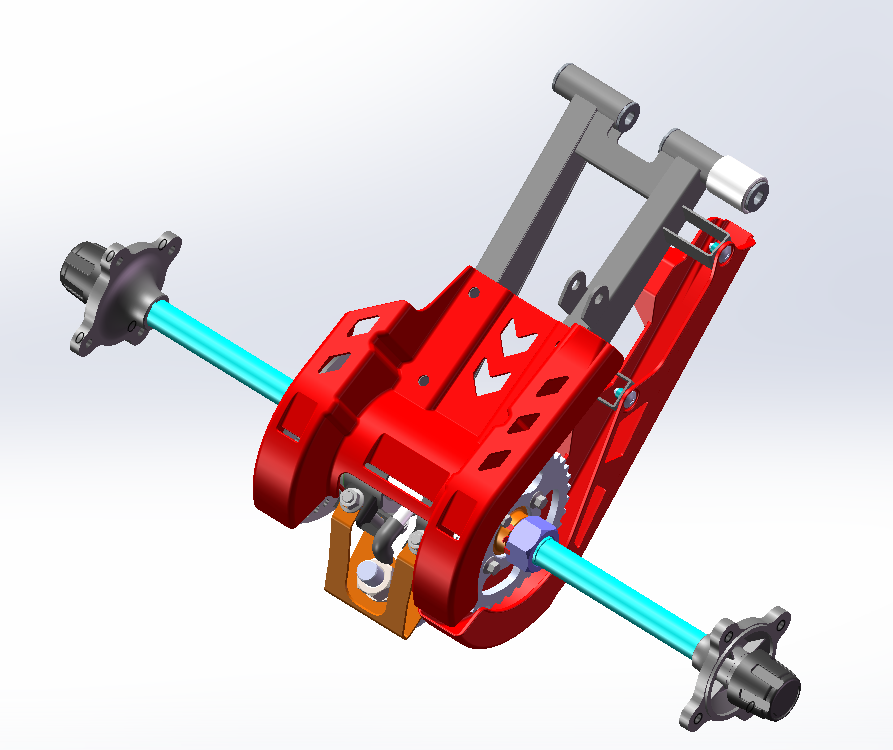 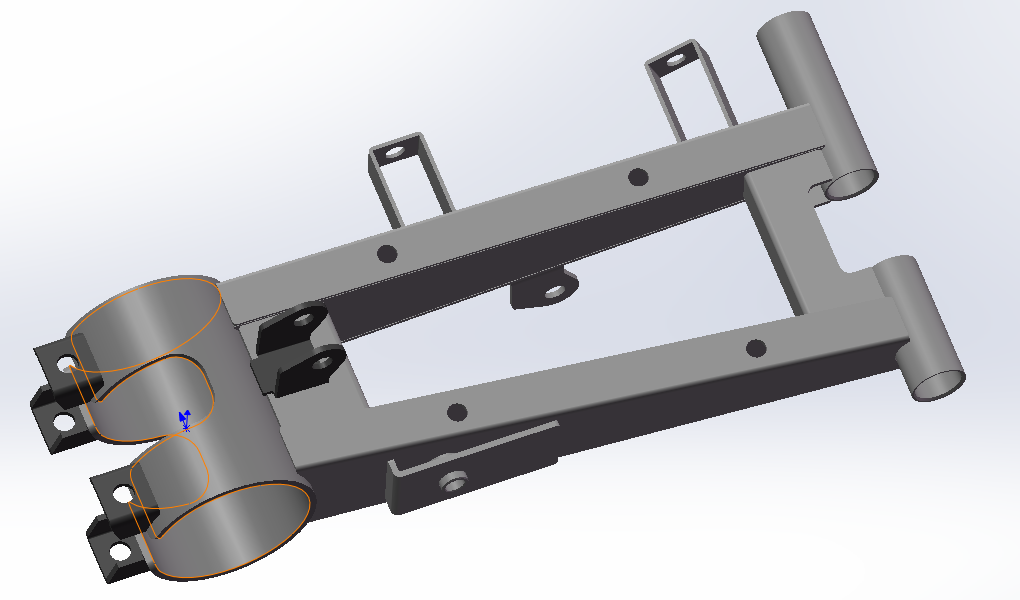 Новая конструкция системы натяжителя цепи
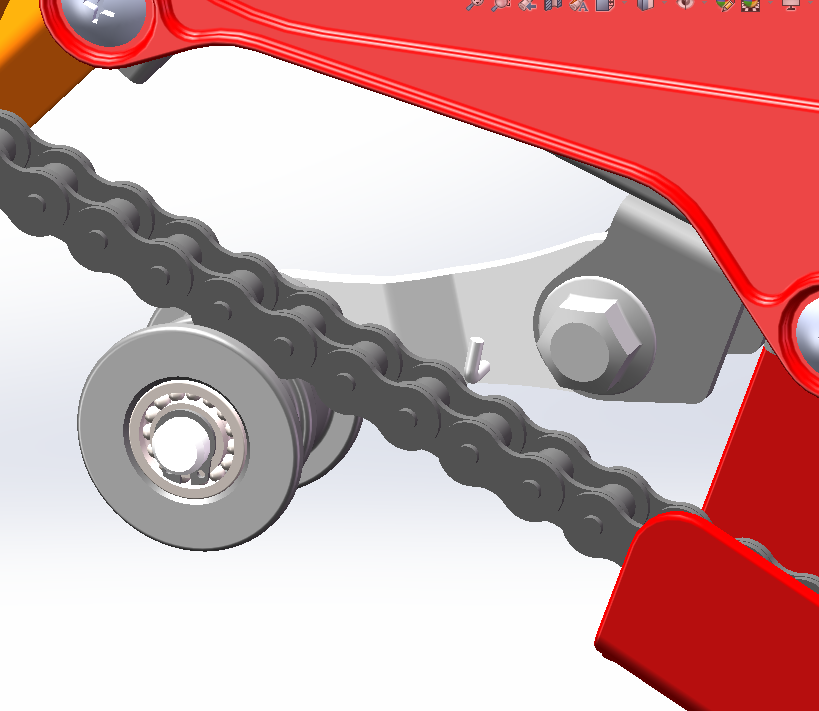 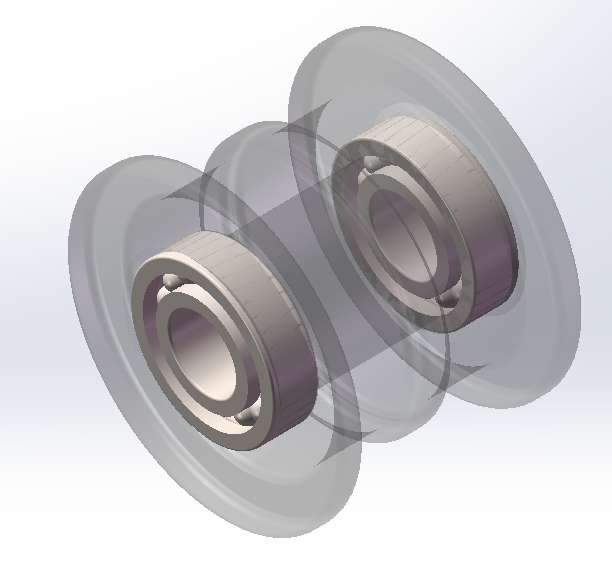 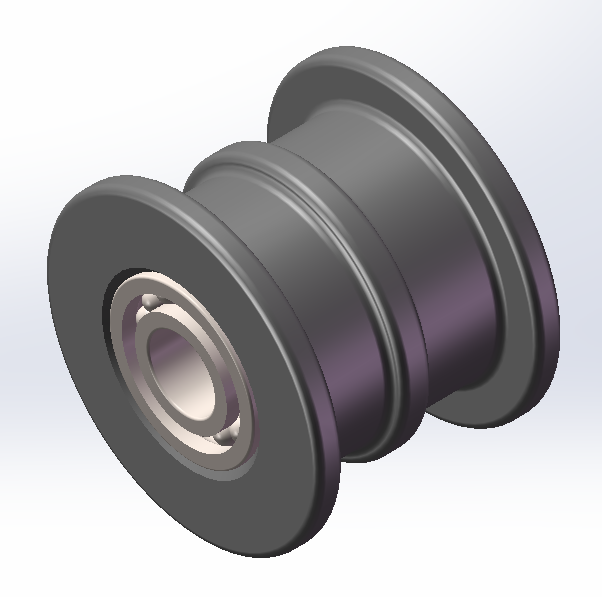 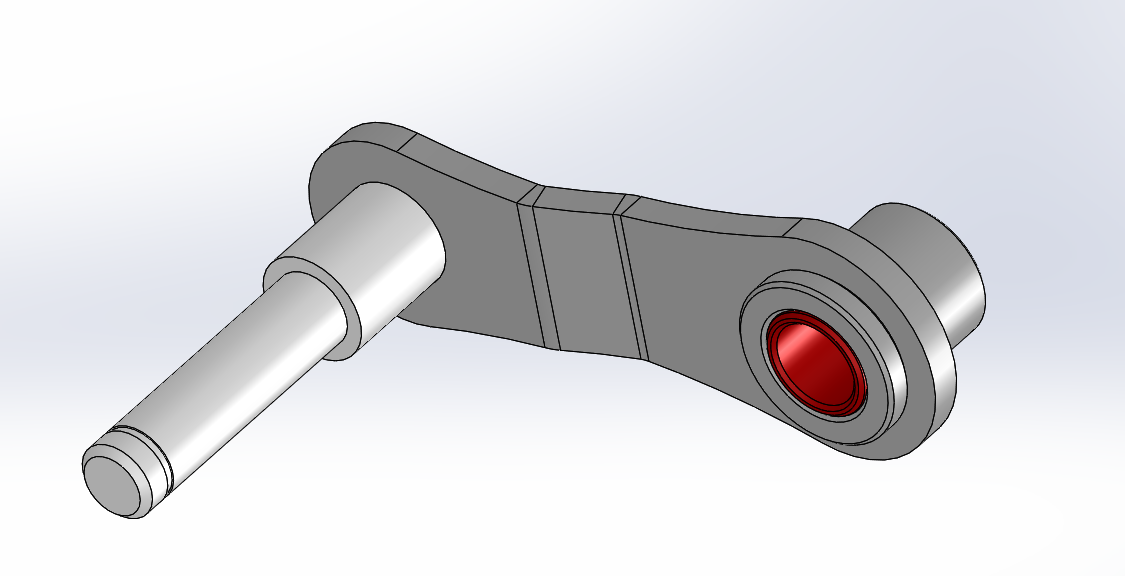 CDI / выпрямитель / реле вместе в одной коробке, которая находится под сиденьем . Что более легко для сборки и после обслуживания , и квадроцикл будет более простым, а рама будет выглядеть более аккуратной.
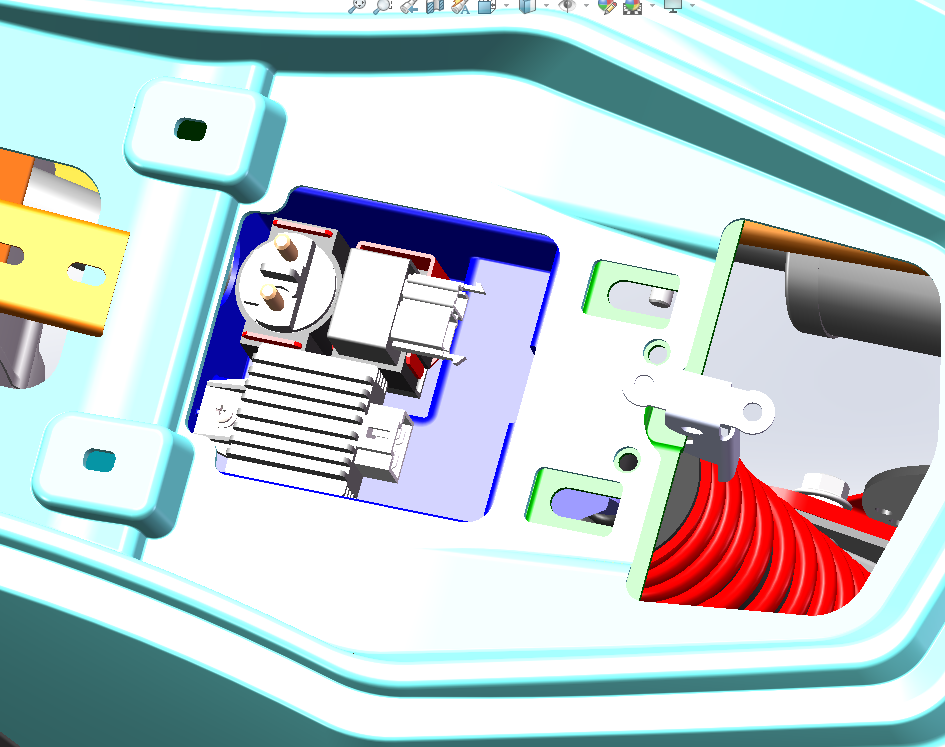 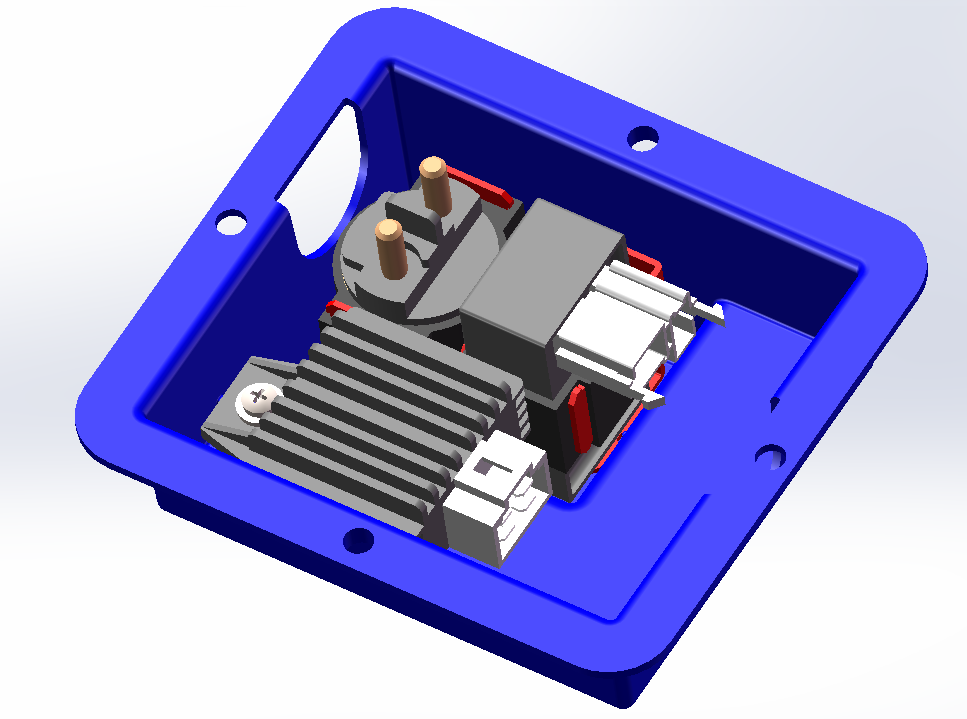 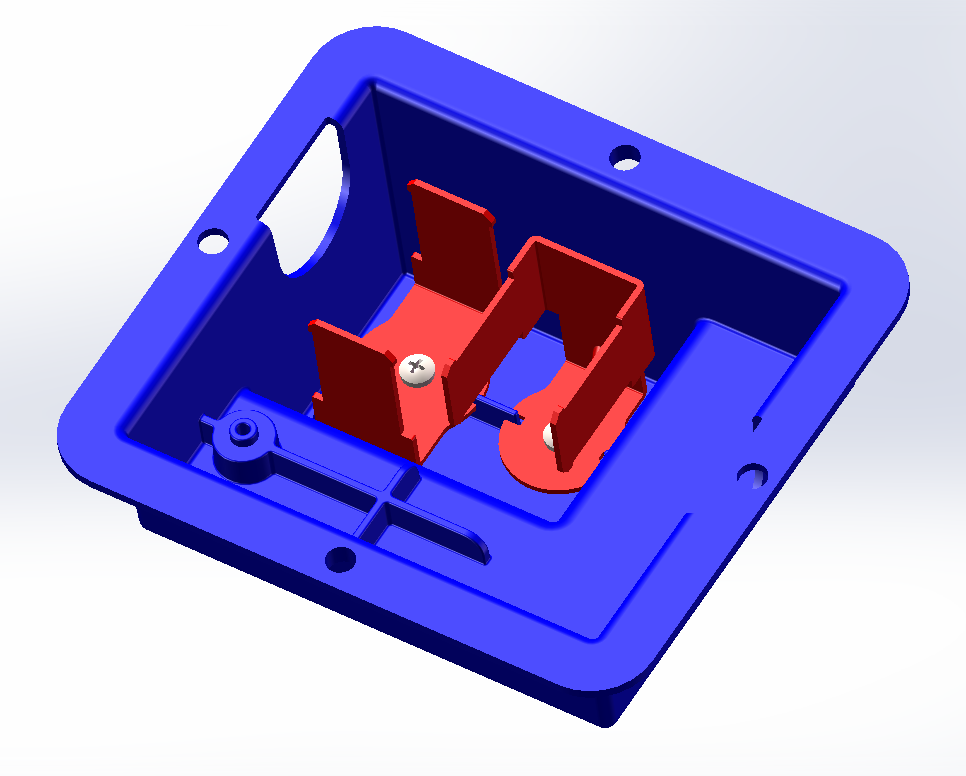